BOFI Holding, Inc. BOFI Holding, Inc.Bank of the Internet Federal Bank
January 2018
Jo Murphy
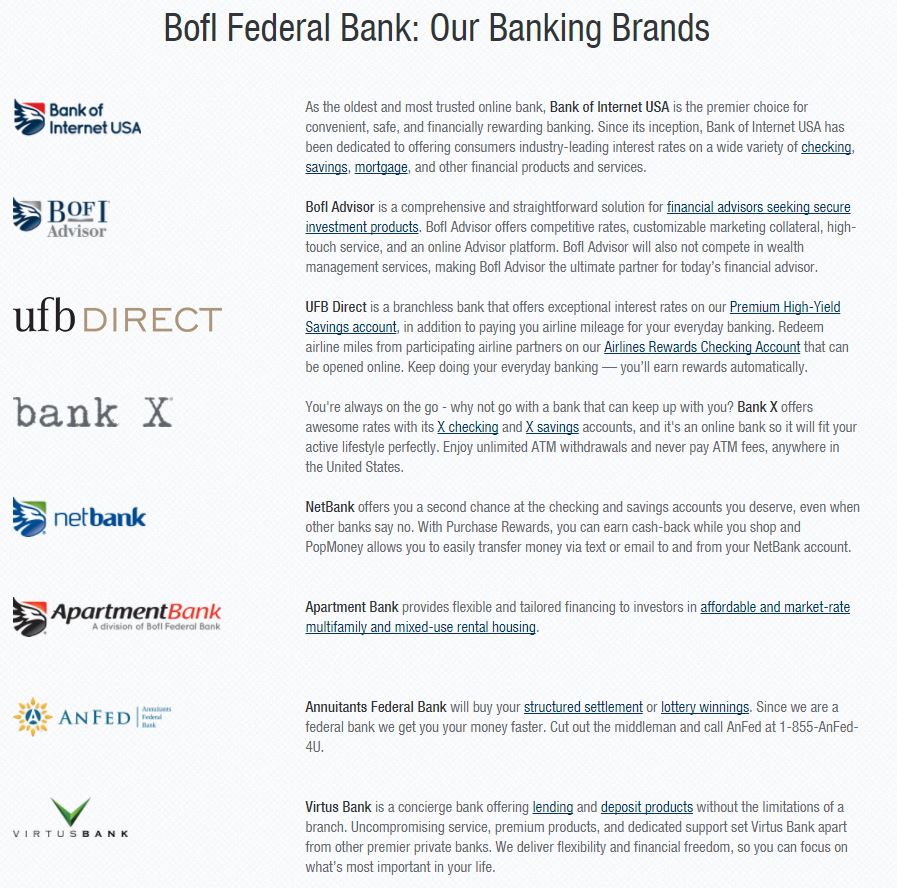 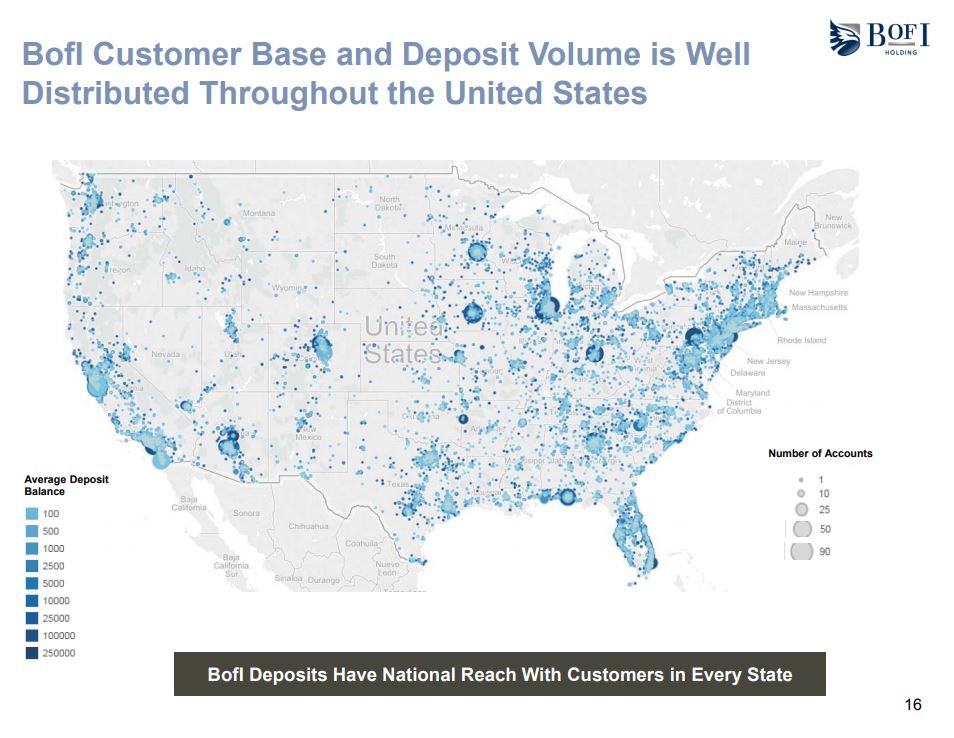 Awards and Recognitions
Product Recognitions
GoBankingRates10 Best Business Checking Accounts - 201610 Best Checking Accounts - 2016, 2015 (for Bank of Internet brand)
KiplingerBest Banks for Students - 2017 (for Bank of Internet brand)Best Deals in Online Banking - 2017 (for Bank of Internet brand)
NerdWalletBest Banks for ATM Lovers (for Bank of Internet brand)Best in Checking Accounts - 2016 (for Bank of Internet brand)Best in Money Market Accounts - 2016 (for Bank of Internet brand)Best in Rewards Checking Accounts - 2016 (for Bank of Internet brand)
WalletHubBest Overall Online Checking Account – 2016
Financial Strength
Bank Rate5 Star Safe & Sound Rating
Bauer Financial5 Star Rating
IDC Financial Publishing300 / Superior
Kroll Bond Rating AgencyA- Rating DepositsA- Rating Senior Unsecured Debt
Weiss RatingsA- Recommended
Awards and Recognitions
Company Awards
AdvisoryHQBest Banks to Bank With In America - 2017 (for Bank of Internet brand)Top 12 Best Online Business Banks - 2017
Bank DirectorBank Performance Scorecard for Banks $5-50 Billion - 2nd place 2017, 3rd place 2016, 4th place 2015
Bank RateBest Online Bank - 2017 (for Bank of Internet brand)
Fortune Magazine100 Fastest Growing Companies - 68th place 2017, 48th place 2016, 56th place 2015, 69th place 2014
GoBankingRates10 Best Online Banks - 2017, 2016 (for Bank of Internet brand)
Money MagazineThe Best Online Bank - 2017, 2016 (for Bank of Internet brand)
Raymond JamesCommunity Bankers Cup - 2016, 2015, 2014
Sandler O’Neill + PartnersSm-All Stars - 2017, 2016, 2015, 2014, 2013
SNL FinancialBest of the Biggest Public Thrifts - 2016, 2015, 2014, 2013, 2012
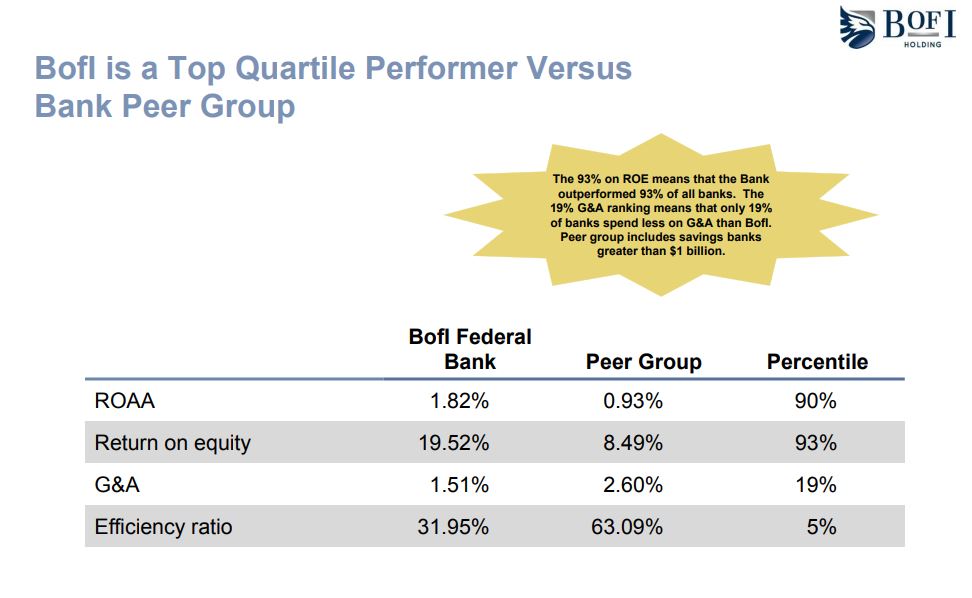 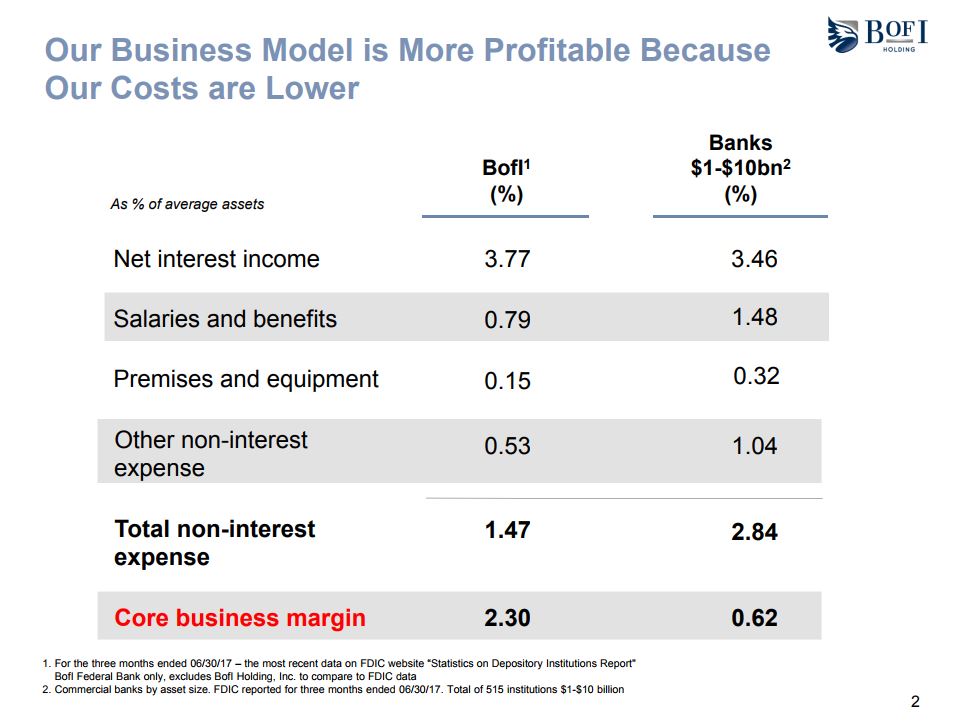 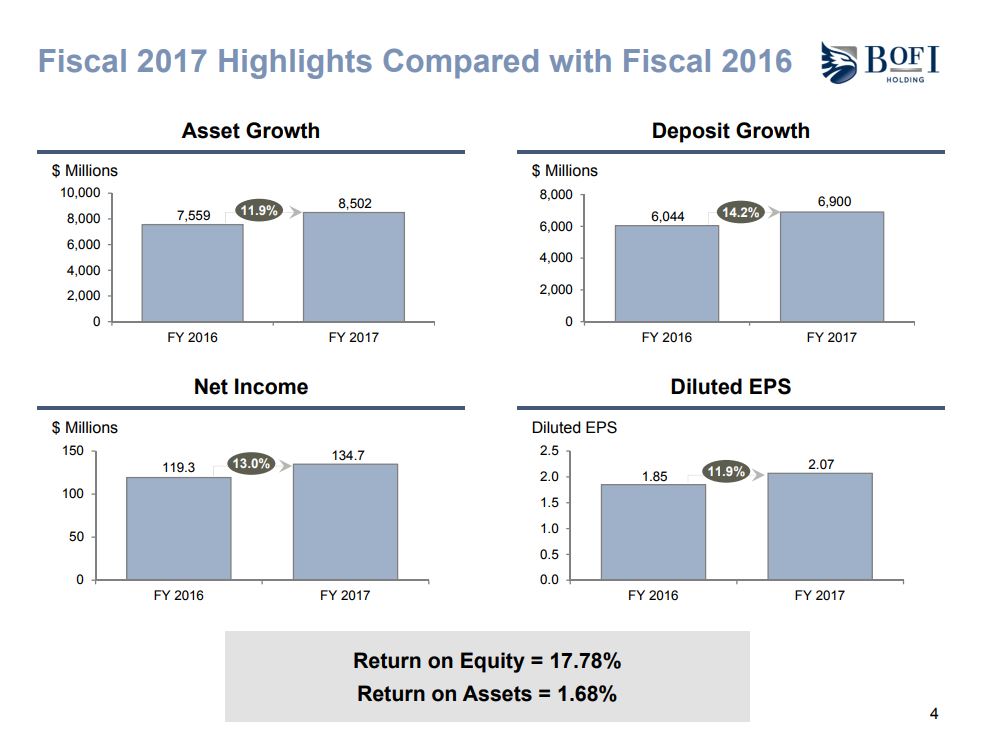 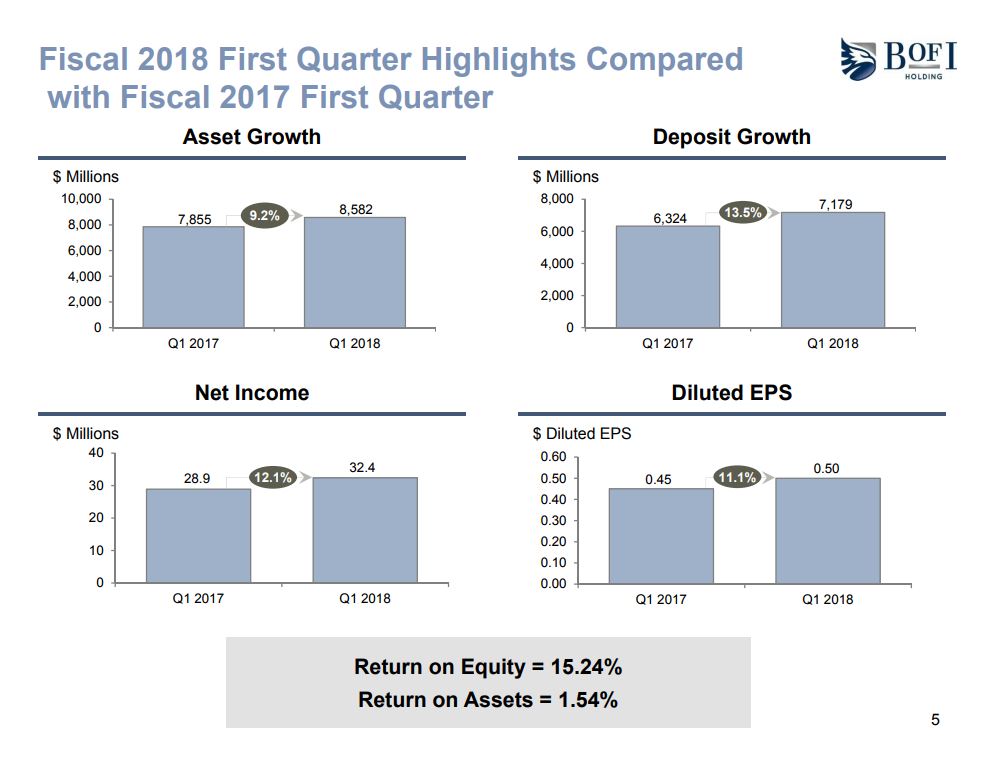 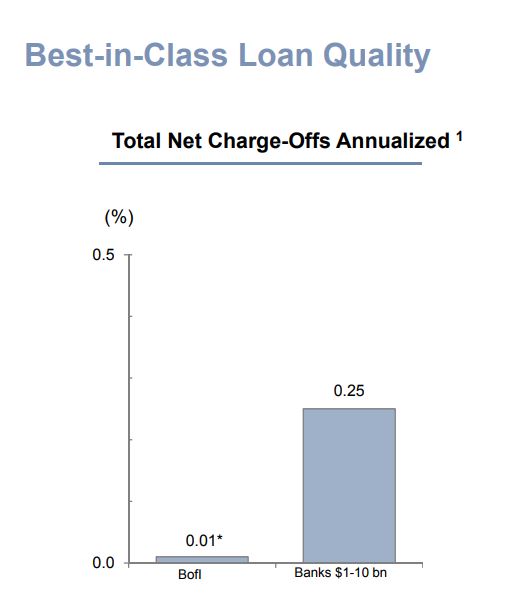 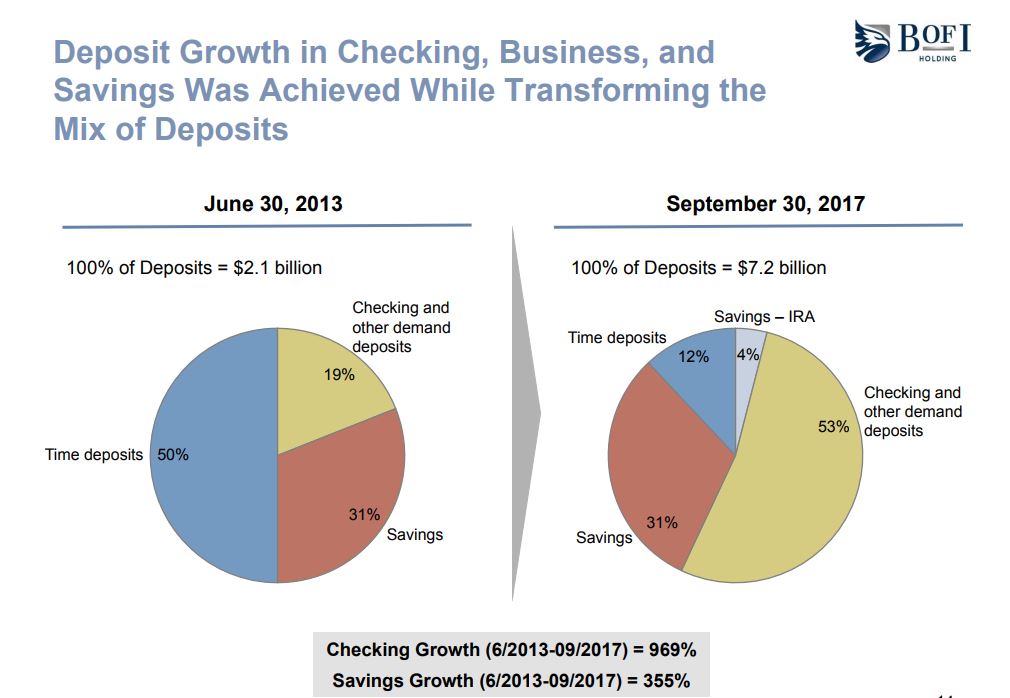 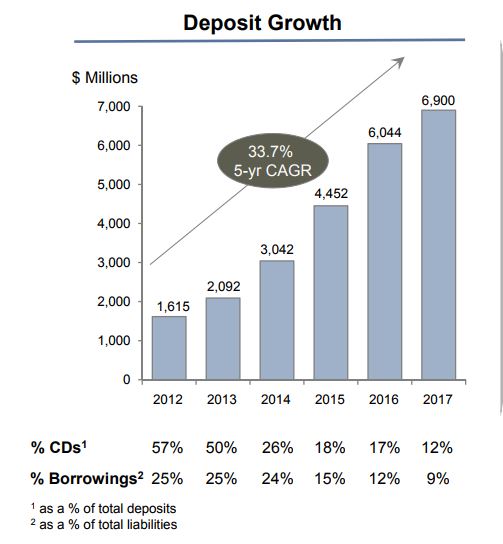 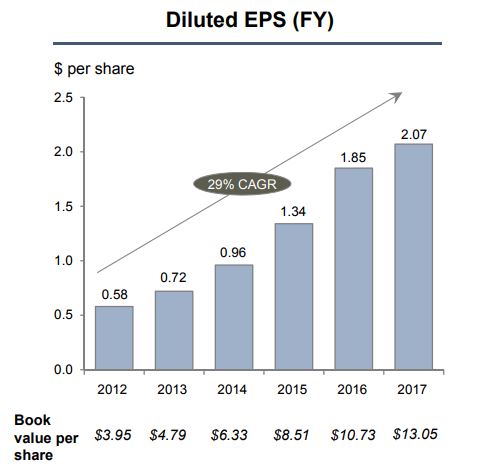 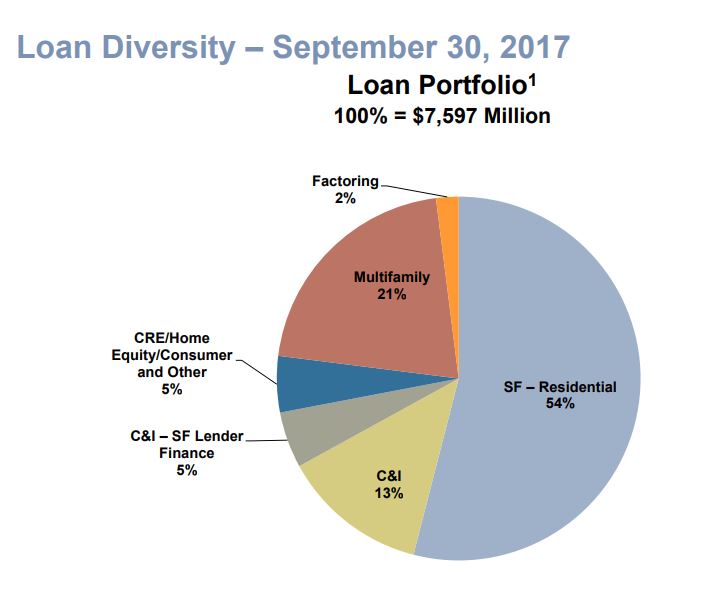 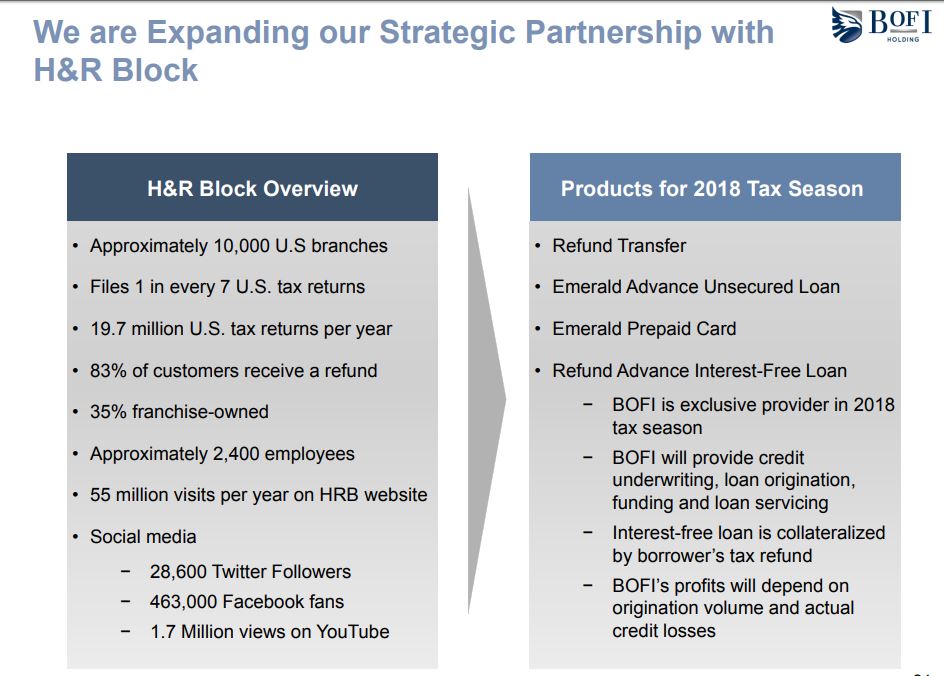 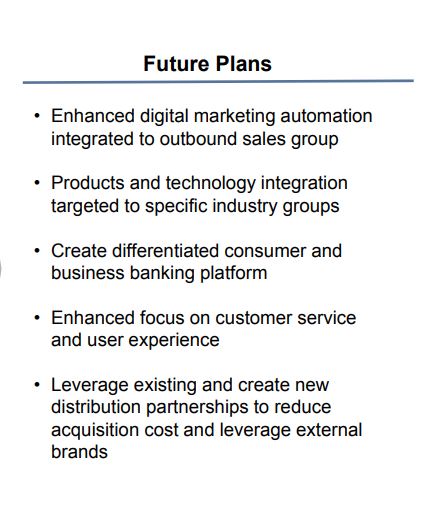 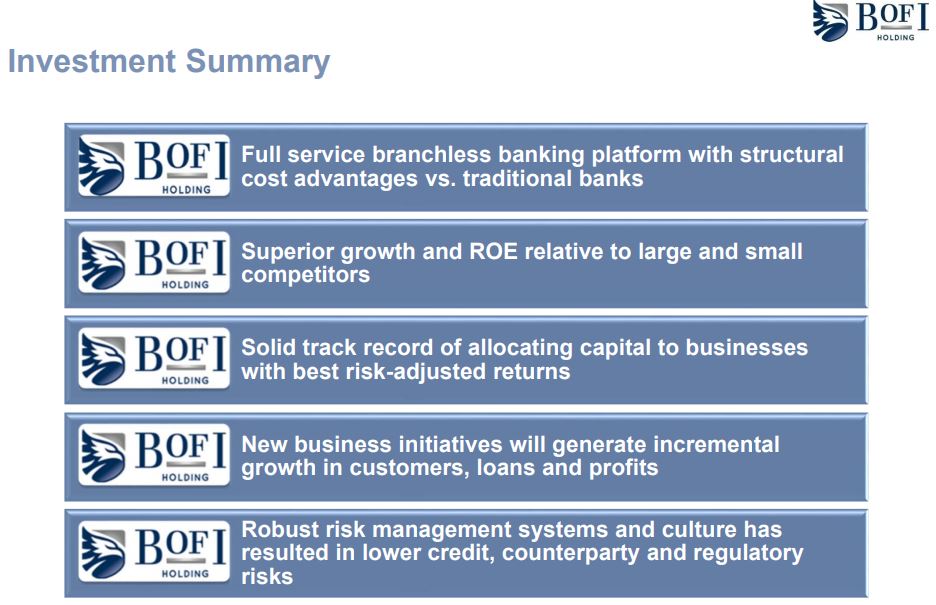 Independent Coverage


Value Line Coverage: Small & Midcap Section. Shows book value increase each year.  


Morningstar:   no analyst coverage; but financial ratios, etc.


Manifest Investing:  18% growth in Bk value estimated
                                      5 yr. forecast EPS = $4.96
		    Projected average price= $54.52  (12.6% annual price appreciation)
                                       PAR – 12.6%
                                       Average PE = 11	

CFRA (12/29/2017) STRONG BUY.  positive valuation, positive quality.  Ranked in 5th %-ile of all stocks  in its   			model  universe.
BOFI Holding      SSG
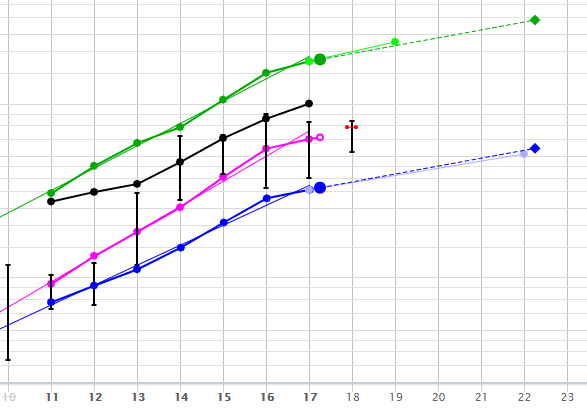 Black line is book value
BOFI Holding      SSG
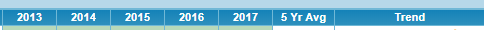 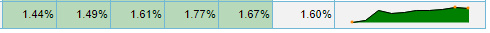 Return on average assets

Over 1.50 is excellent